Intravenous Access
The ability to obtain intravenous (IV) access is an essential skill in medicine and is performed in a variety of settings by paramedics, nurses and physicians. 

Although the procedure can appear deceptively simple when performed by an expert, it is in fact a difficult skill which requires considerable practice to perfect.
Intravenous Access
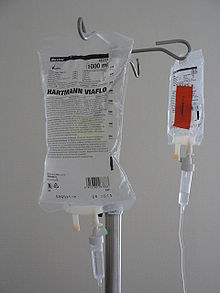 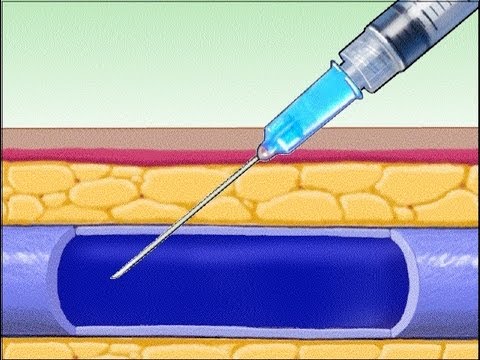 Used for access to body's circulation

Indications:
Administer fluids
Administer drugs
Obtain laboratory specimens
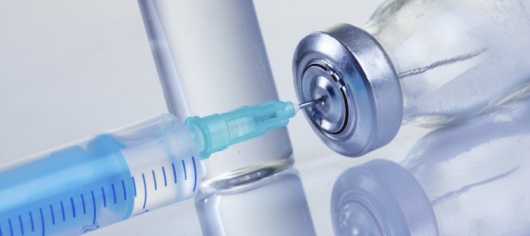 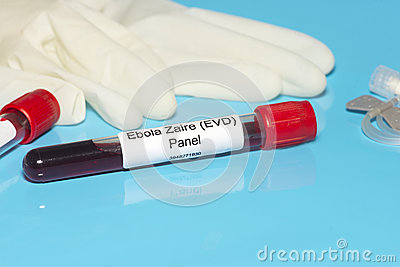 Intravenous Access
Route of choice for fluid replacement is peripheral vein in an extremity.
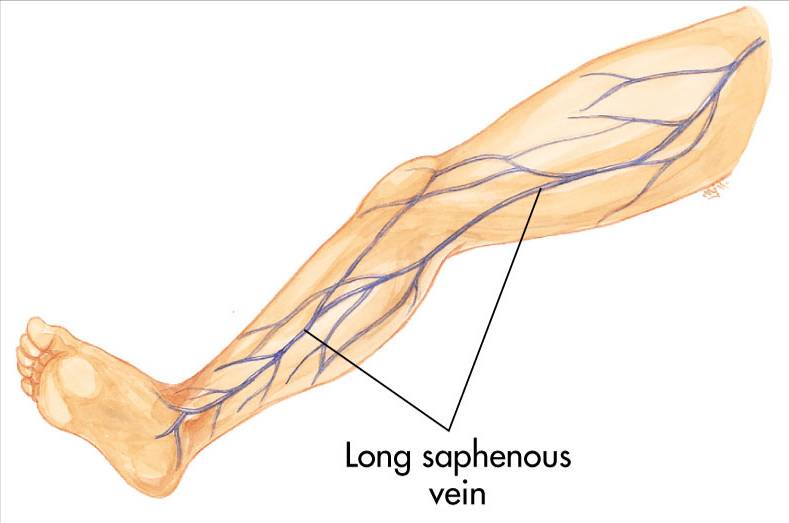 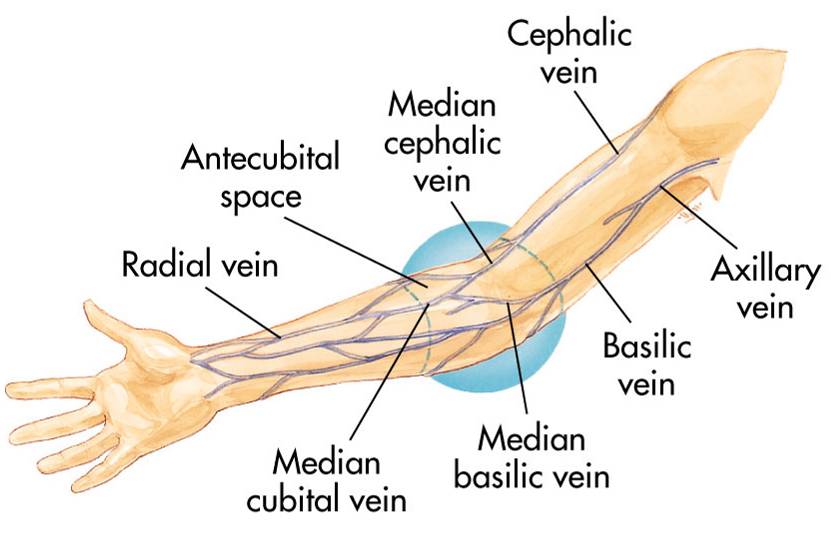 Intravenous Access
What is an IV access?
Intravenous Access
What is an IV access?
It is an access to the IntraVenous compartment, by mean of a catheter of a certain type and size, inserted at a specific site of the patient body.
Intravenous Access
What is an IV access?
It is an access to the IntraVenous compartment, by mean of a catheter of a certain type and size , inserted at a specific site of the patient body.
Intravenous Access
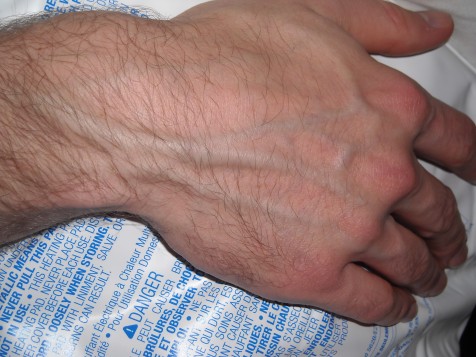 What is an IV access?
IntraVenous compartment
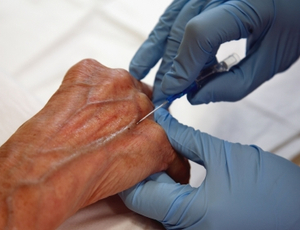 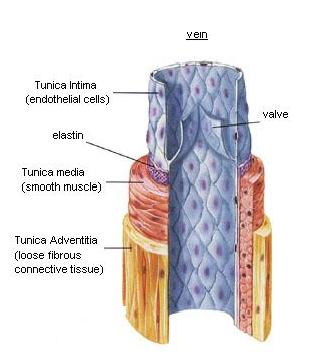 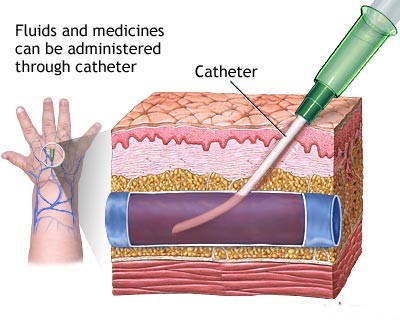 Intravenous Access
What is an IV access?
IntraVenous catheter type
Hollow needles
Butterfly type
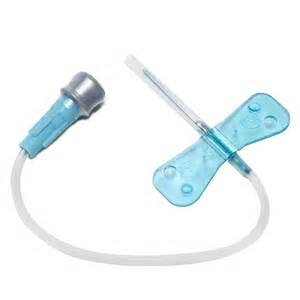 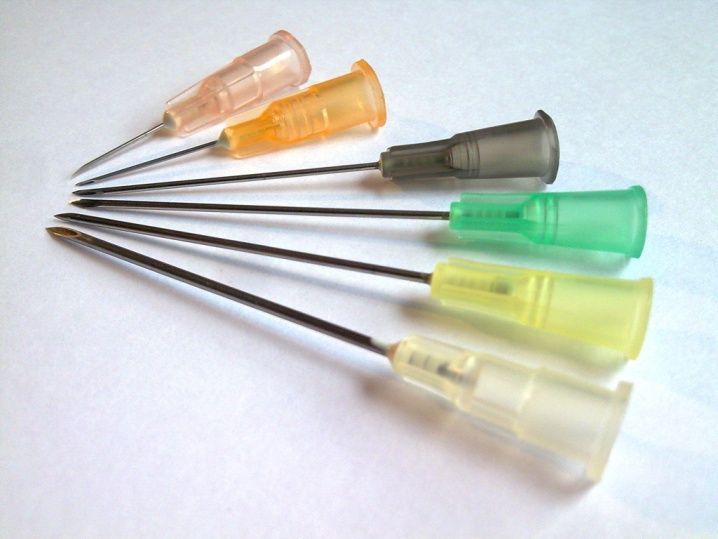 Intravenous Access
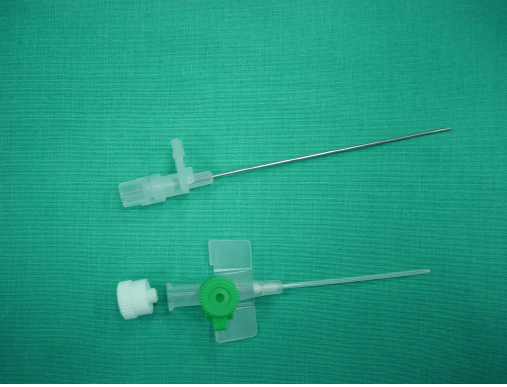 What is an IV access?
IntraVenous catheter type
Indwelling plastic catheter over hollow needle
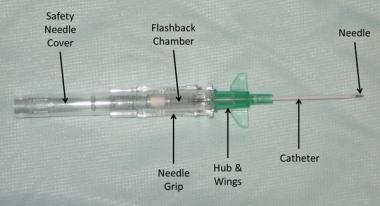 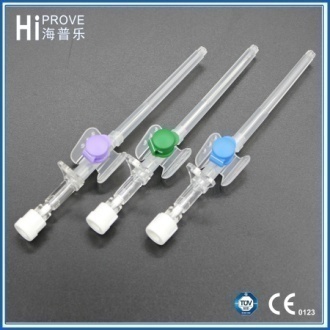 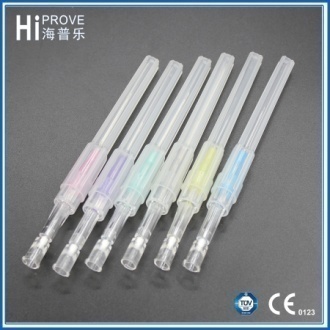 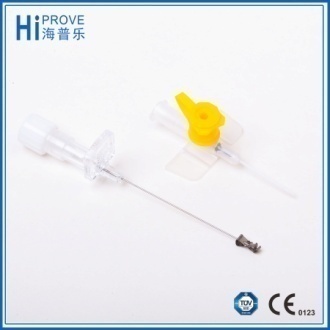 Intravenous Access
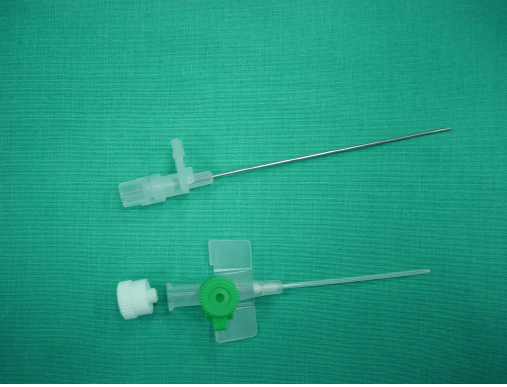 What is an IV access?
IntraVenous catheter type
Indwelling plastic catheter over hollow needle
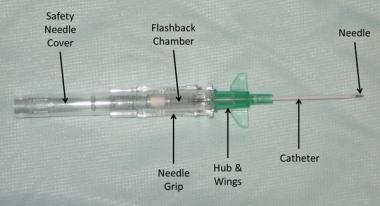 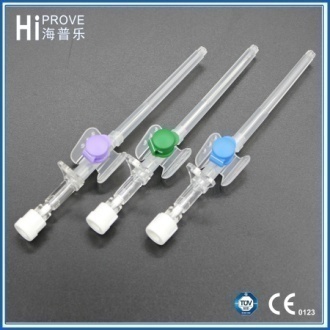 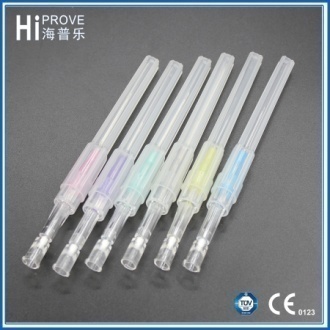 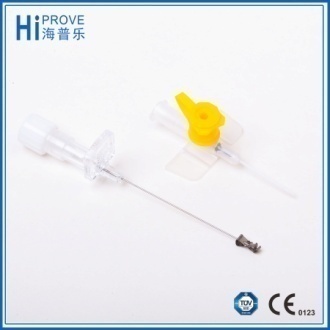 Intravenous Access
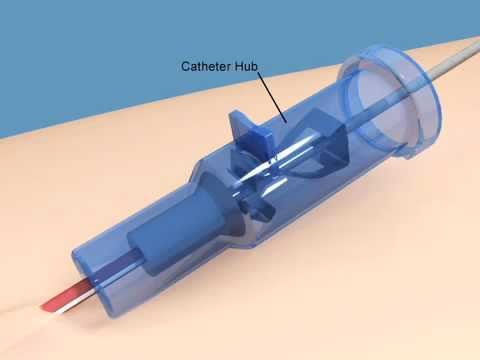 What is an IV access?
IntraVenous catheter type

Indwelling plastic catheter inserted through a hollow needle
Intracath
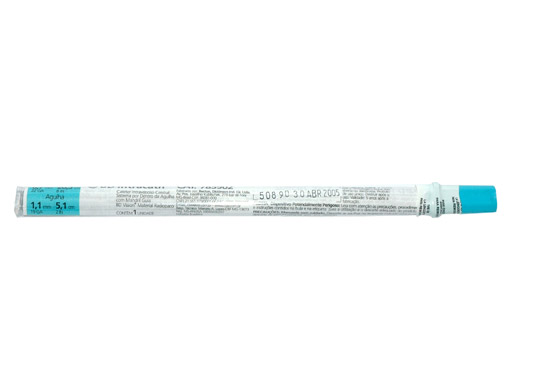 Intravenous Access
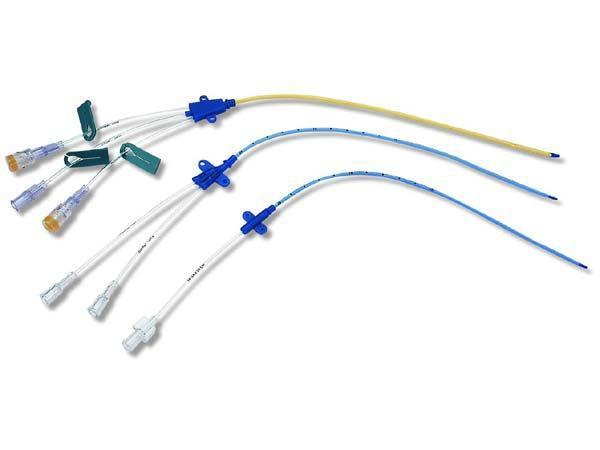 What is an IV access?
IntraVenous catheter type
      Central  Catheter
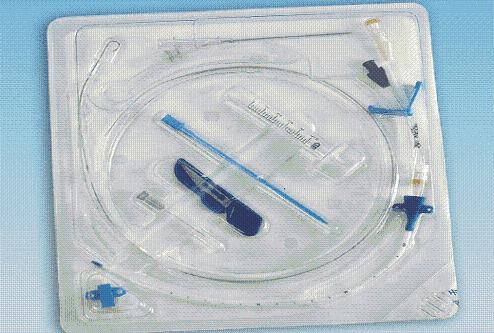 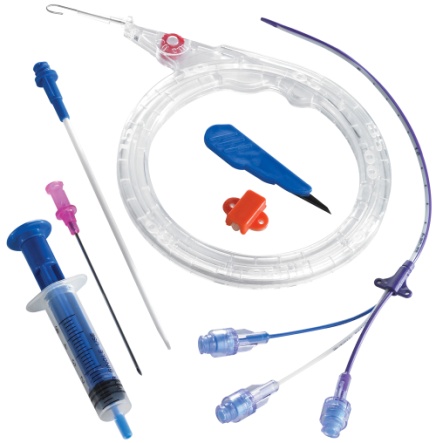 Intravenous Access
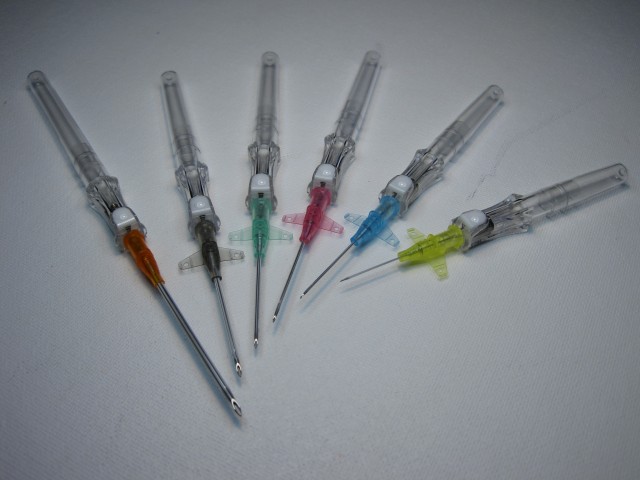 What is an IV access?
IntraVenous catheter size
Intravenous Access
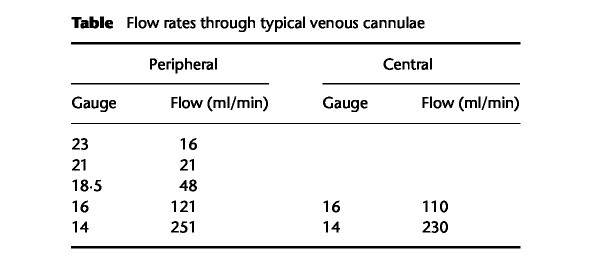 Intravenous Access
IV Cannula and fluid flow rates

Maximum achievable flow rate is mainly limited by the size of the IV cannula and its length

Other important factors include pressure of infusion and viscosity of fluid (e.g. saline faster than blood)

Flow is directly proportional to the 4th power of the radius [Pouseuille's law] - i.e. small changes in cannula diameter = large changes in flow  

Fluid resuscitation requires at least 16 G cannula
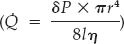 Intravenous Access
IV Cannula and fluid flow rates
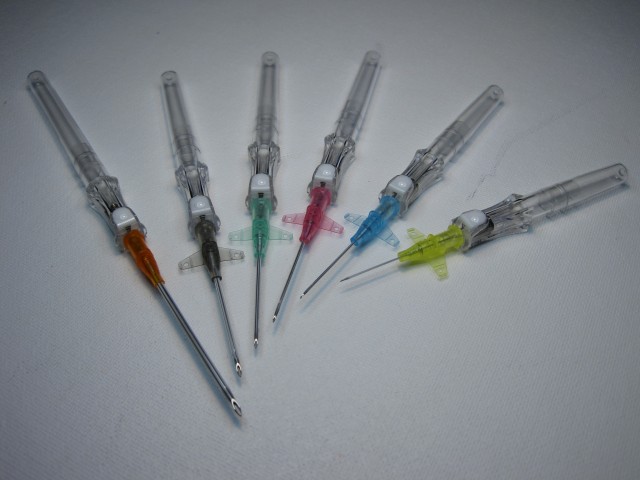 * French system - 4F = 20G, 6F = 14G
Intravenous Access
IV Cannula and fluid flow rates
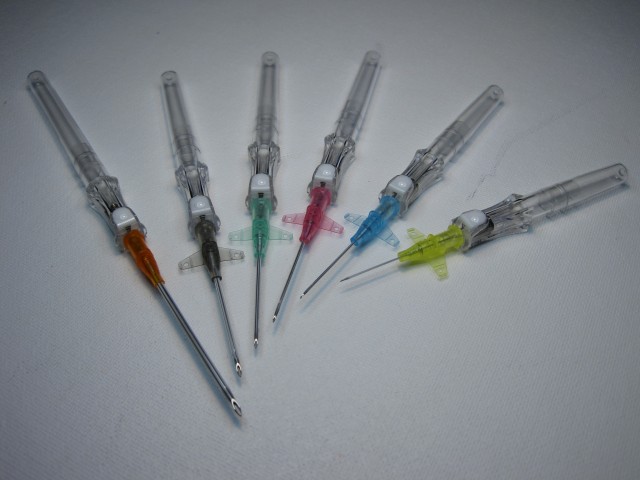 French system
Size = Outer diameter
French system - 4F = 20G, 6F = 14G
Intravenous Access
IV Cannula and fluid flow rates
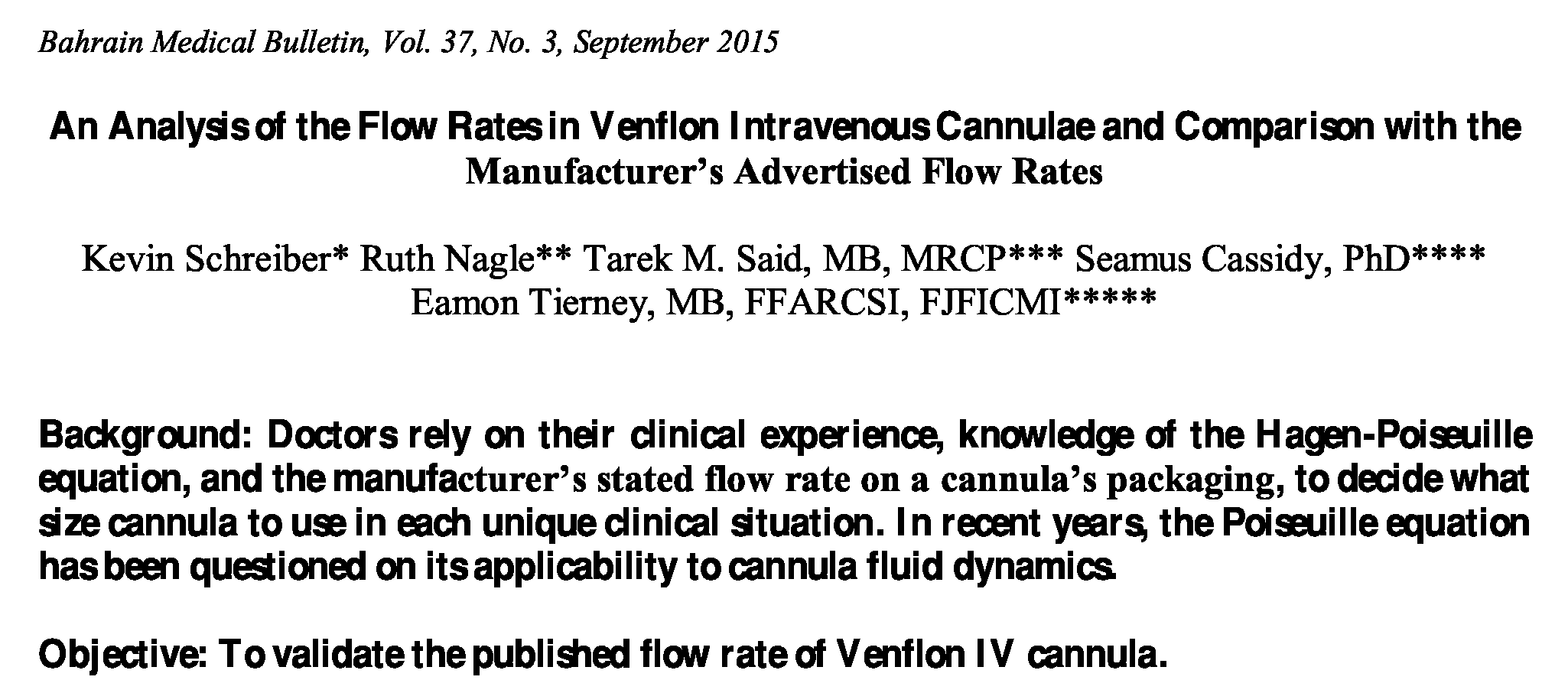 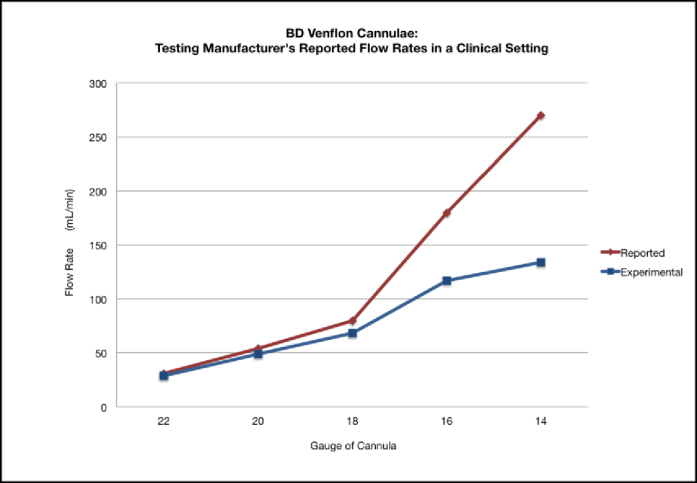 there are noticeable differences between the reported and the experimental flow rates with the larger gauges.
Intravenous AccessIndications
By starting a peripheral IV, you gain access to the peripheral circulation of a patient, which will enable you to sample blood as well as infuse fluids and IV medications.

 IV access is essential to manage problems in all critically ill patients. 

High volume fluid resuscitation may be required for the trauma patient, in which case at least two large bore (14-16 G) IV catheters are usually inserted. 

All critically ill patients require IV access in anticipation of future potential problems, when fluid and/or medication resuscitation may be necessary.
Intravenous Access
No general or regional anaesthetic procedure should start without intravenous access. 

A large bore cannula (14 or 16 gauge) or occasionally a small cannula (21 or 23 gauge)may be used, depending on the type of surgery. 

For any surgical procedure in which rapid blood loss may occur, nothing smaller than a 16 gauge cannula should be used.
Intravenous Access
For major surgery at least one 14 gauge cannula is essential. 

The major determinant of the flow rate achieved through a cannula is the fourth power of the internal radius. 

All large-bore  intravenous cannulae that are inserted before induction of anaesthesia should be placed after the intradermal infiltration of lignocaine using a 25 gauge needle. 

The ‘sting’ of the local anaesthetic is trivial compared with the pain of a large intravenous cannula pushed through the skin.
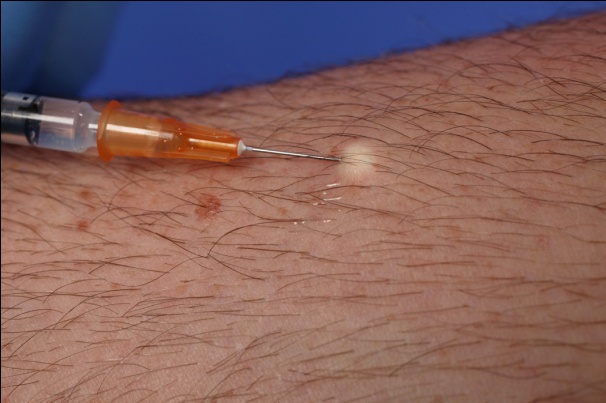 Intravenous AccessContraindications
Some patients have anatomy that poses a risk for fluid extravasation or inadequate flow and peripheral IVs should be avoided in these situations.
 Examples include extremities that have massive edema, burns or injury; in these cases other IV sites need to be accessed. 
For the patient with severe abdominal trauma, it is preferable to start the IV in an upper extremity because of the potential for injury to vessels between the lower extremities and the heart. 
For the patient with cellulitis of an extremity, the area of infection should be avoided when starting an IV because of the risk of inoculating the circulation with bacteria.
Intravenous AccessContraindications
Avoid sites that have injury or disease: 
Trauma
Dialysis fistula
History of mastectomy 

(concerns about adequate vascular flow)
Intravenous AccessComplications
The main complications of an IV catheter are infection at the site and development of superficial thrombophlebitis in the vein that is catheterized. 

It is also common for the IV sites to leak interstitially.
Intravenous AccessComplications
Cellulitis

Inflammation of loose connective tissue around insertion site. 
	- Caused by poor insertion 		technique
	- Red swollen area spreads from 	insertion site outwardly in a diffuse 	circular pattern
	- Treated w/antibiotics
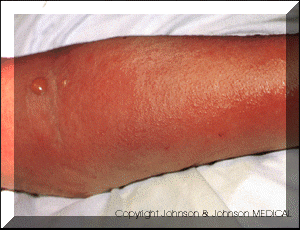 Intravenous AccessComplications
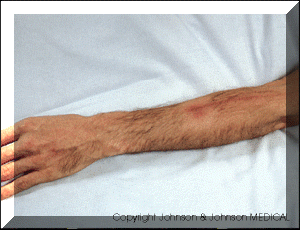 Phlebitis/Thrombophlebitis
Chemical
	- Infusate chemically erodes internal layers. Warm compresses may help  while the infusate is stopped/changed. Anti-inflammatory and analgesic medications are often used no matter what the cause
Mechanical
	- Caused by irritation to internal lumen of vein during insertion of vascular access device and usually appears shortly after insertion. The device may need to be removed and warm compresses applied
Bacterial
	- Caused by introduction of bacteria into the vein. Remove the device immediately and treat w/antibiotics. The arm will be painful, red and warm; edema may accompany
Intravenous AccessComplications
Infiltration/Extravasation


The most common cause is damage to the wall during insertion or angle of placement. 


STOP INFUSION  and treat as indicated by Pharmacy, Medication package insert or drug reference book.
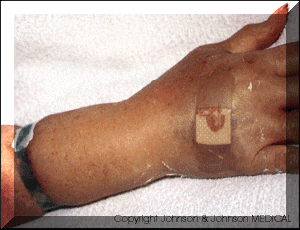 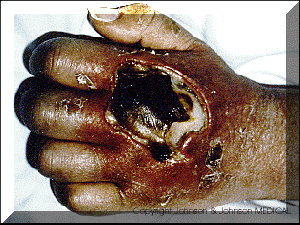 Intravenous AccessComplications
Septicemia/Pulmonary Edema/Embolism
Septicemia
	- Severe infection that occurs to a system or entire body
	- Most often caused by poor insertion technique or poor site care
	- Discontinue device immediately, culture and treat appropriately

Pulmonary edema- caused by rapid infusion 
 Pulmonary embolism - Caused by any free floating substances that require thrombolytic therapy for several months. Increased risk w/lower ext.
 Air embolism- caused by air injected into IV system. Keep insertion site below level of heart
Intravenous AccessUniversal precautions
The potential for contact with a patient's blood while starting an IV is high and increases with the inexperience of the operator. 
Gloves must be worn while starting an IV and if the risk of blood splatter is high, such as an agitated patient, the operator should consider face and eye protection as well as a gown. 
Trauma protocol calls for all team members to wear gloves, face and eye protection and gowns. 
As well, once removed from the protective sheath, IV catheters should either go into the patient or into an appropriate sharps container.
Intravenous AccessUniversal precautions
Important: Recapping needles, putting catheters back into their sheath or dropping sharps to the floor (an unfortunately common practice in trauma) should be strictly avoided. 

Recapping of needles is one of the commonest causes of preventable needle stick injuries in health care workers.
Intravenous AccessPeripheral IV sites
Generally IV's are started at the most peripheral site that is available and appropriate for the situation. 
This allows cannulation of a more proximal site if your initial attempt fails. 
If you puncture a proximal vein first, and then try to start an IV distal to that site, the fluid may leak from the injured proximal vessel. 

The preferred site in the emergency department is the veins of the forearm, followed by the median cubital vein that crosses the antecubital fossa. 
In trauma patients, it is common to go directly to the median cubital vein as the first choice because it will accommodate a large bore IV and it is generally easy to catheterize.
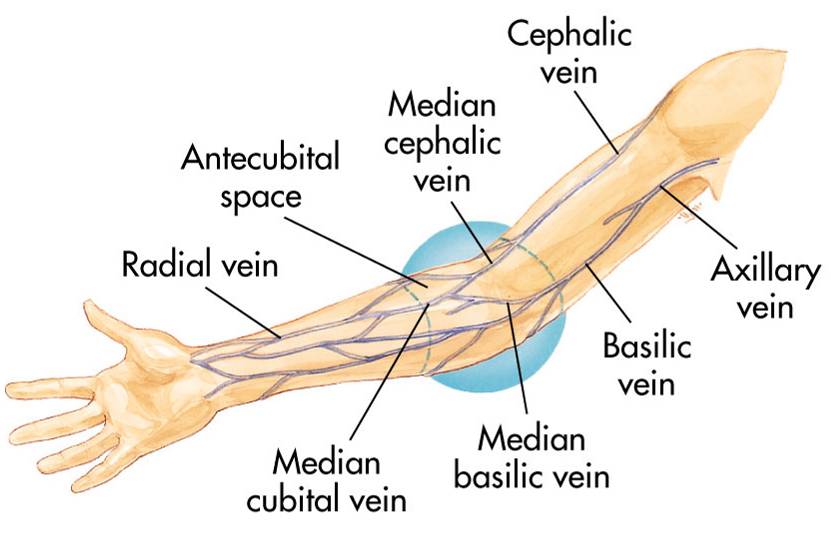 Intravenous AccessPeripheral IV sites
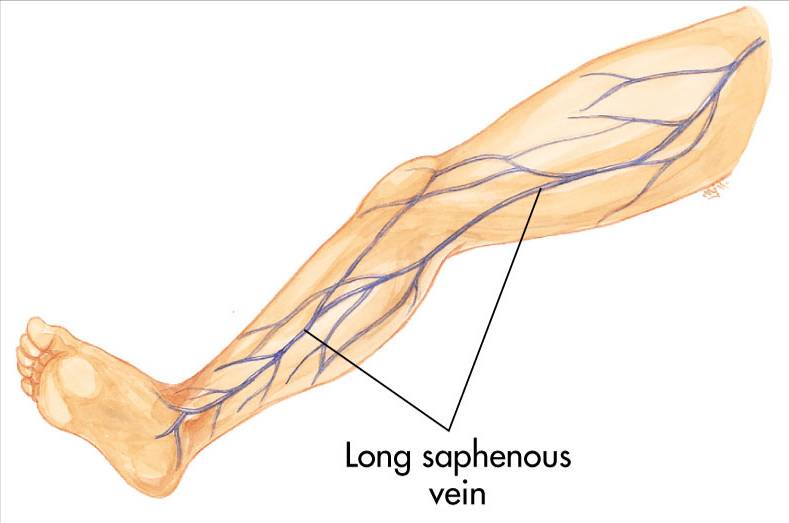 In circumstances where the veins of the upper extremities are inaccessible, the veins of the dorsum of the foot or the saphenous vein of the lower leg can be used. 


In circumstances in which no peripheral IV access is possible a central IV can be started.
Intravenous AccessAlternate sites
External jugular veins

Central vein
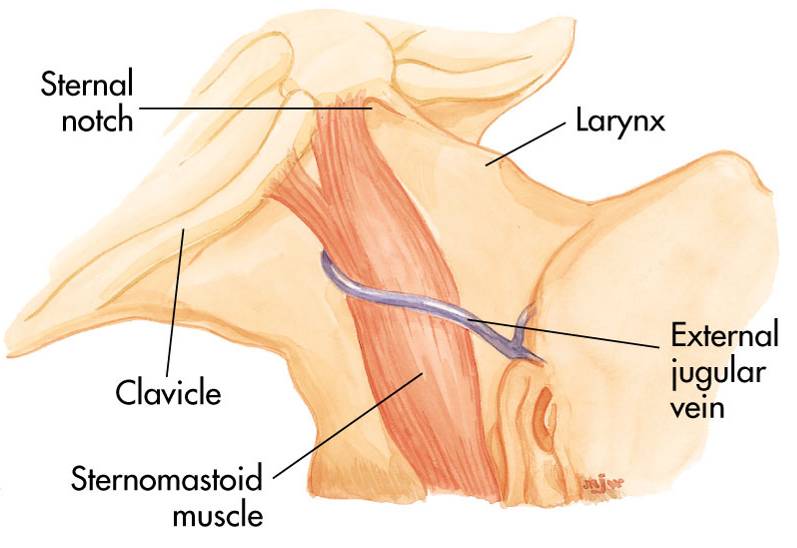 Intravenous Access Equipment
All necessary equipment should be prepared, assembled and available at the bedside prior to starting the IV. Basic equipment includes: 
gloves and protective equipment 
appropirate size catheter 14-25 G IV catheter 
non-latex tourniquet 
alcohol swab/other cleaning instrument 
non-sterile 2x2 gauze 
sterile 2x2 gauze (this is not practiced in nursing) 
Transparent Dressing 
3 pieces of 2.5 cm tape approximately 10 cm in length 
IV bag with solution set (tubing) (flushed and ready) or saline lock 
sharps container
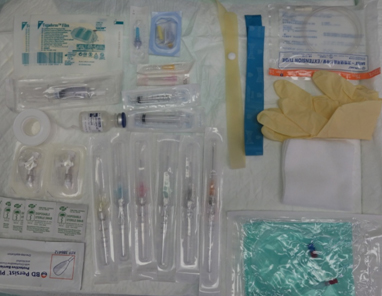 Intravenous Access Establishing a peripheral intravenous line
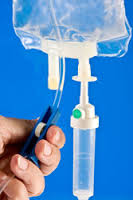 Wash your hands
Introduce yourself to the patient and clarify the patient’s identity. Explain the procedure to the patient and gain informed consent to continue. It is also worth explaining that cannulation may cause some discomfort but that it will be short lived
Inspect fluid for contamination, appearance, and expiration date 
Prepare infusion set
Attach infusion set to bag of solution
Assemble your equipment.
Put a pair of appropriately sized non-latex examination gloves. 
Apply tourniquet to the IV arm above the site.
Visualize and palpate the vein.
Cleanse the site with a chlorhexidine swab using an expanding circular motion.
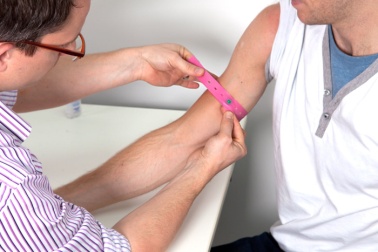 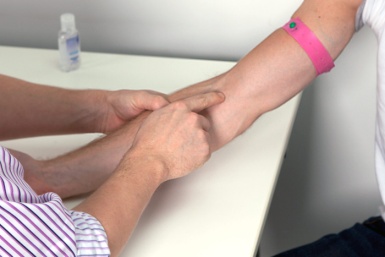 Intravenous Access Establishing a peripheral intravenous line
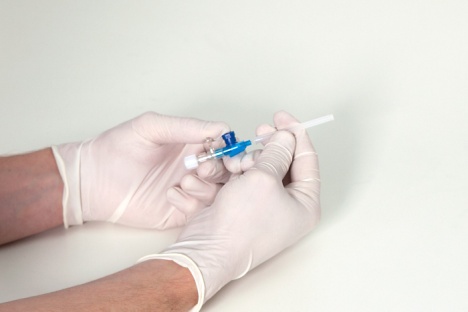 Prepare and inspect the catheter:Remove the catheter from the package.
 Push down on the flashback chamber to ensure it is tight.
 Remove the protective cover. 
Inspect the catheter and needle for any damage or contaminants. 
Spin the hub of the catheter to ensure that it moves freely on the needle
Do not move the catheter tip over the bevel of the stylet.
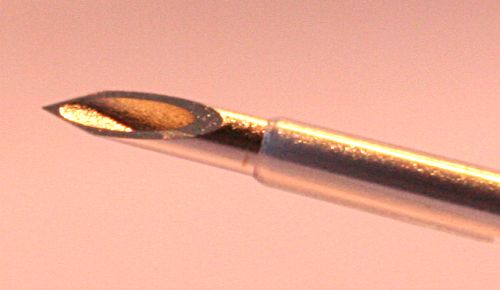 Intravenous Access Establishing a peripheral intravenous line
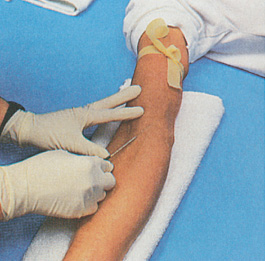 Stabilize the vein and apply countertension to the skin.

Insert the stylet through the skin and then reduce the angle as you advance  through the vein.

Observe for "flash back" as blood slowly fills the flash back chamber.
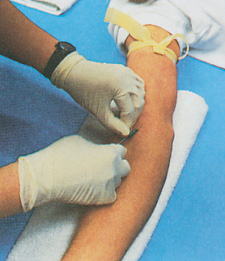 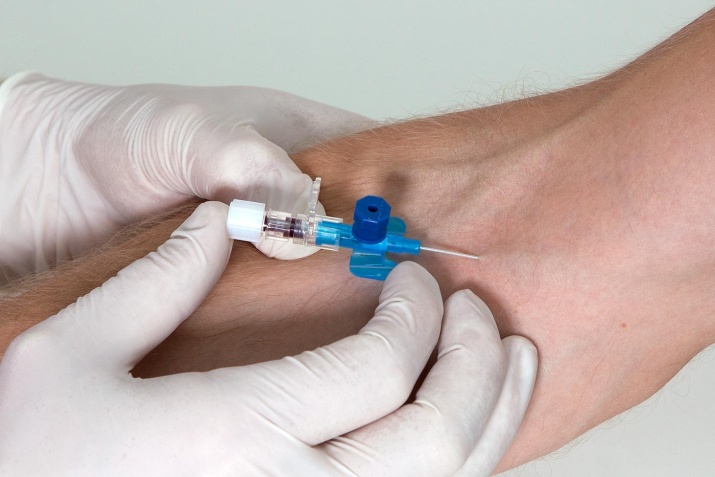 Intravenous Access Establishing a peripheral intravenous line
Advance the needle approximately 1 cm further into the vein.
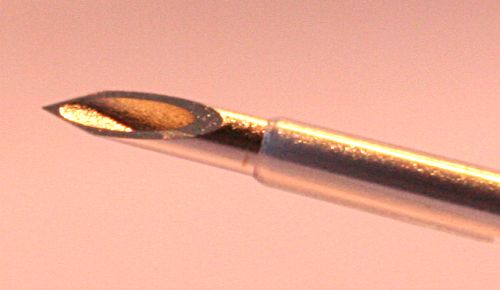 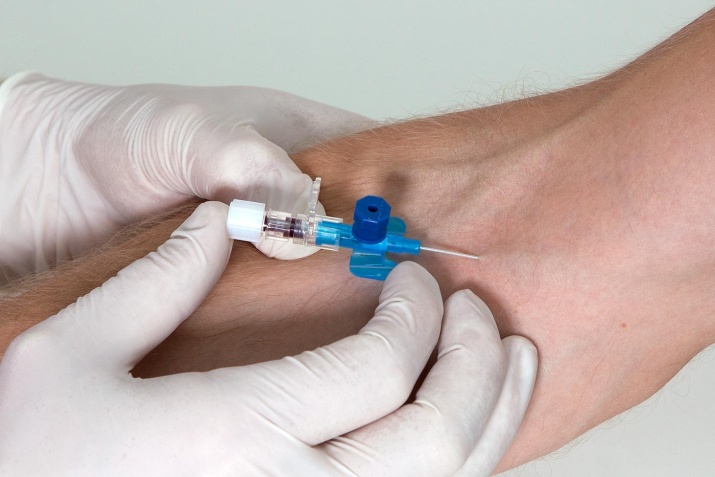 Intravenous Access Establishing a peripheral intravenous line
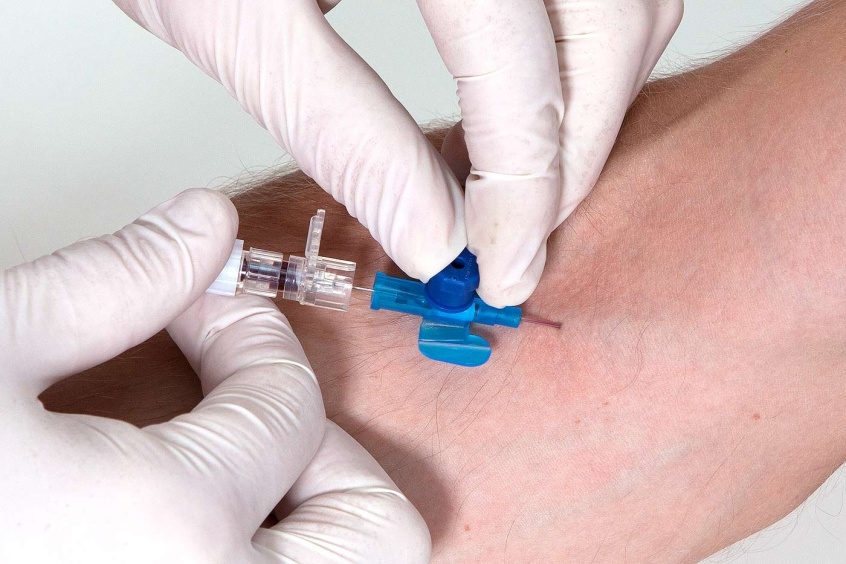 Holding the end of the catheter with your thumb and index finger, pull the  needle (only) back 1 cm.


Slowly advance the catheter into the vein while keeping tension on the vein and skin.
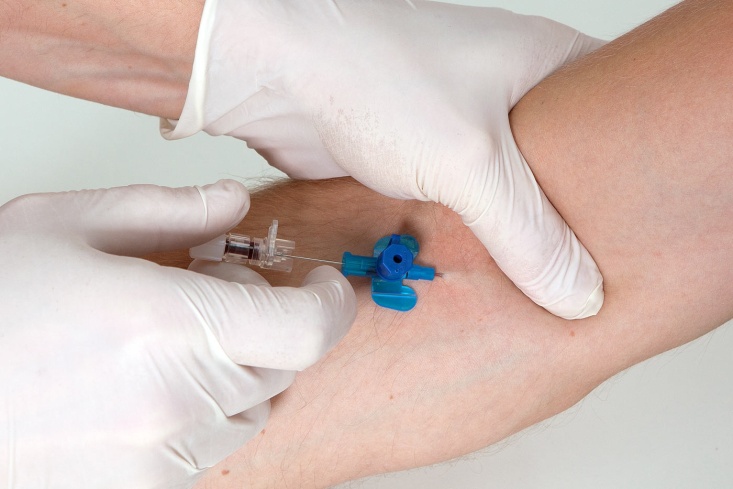 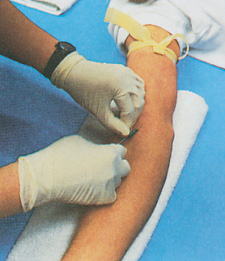 Intravenous Access Establishing a peripheral intravenous line
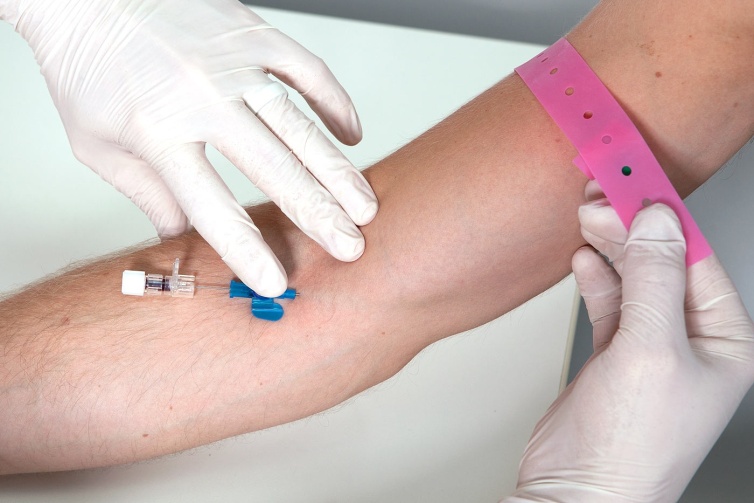 Remove the tourniquet.

Secure the catheter by placing the dressing over the lower half of the catheter hub taking care not to cover the IV tubing connection
Occlude the distal end of the catheter with the 3rd, 4th and 5th fingers of your non-dominant hand.
Cover puncture site dressing
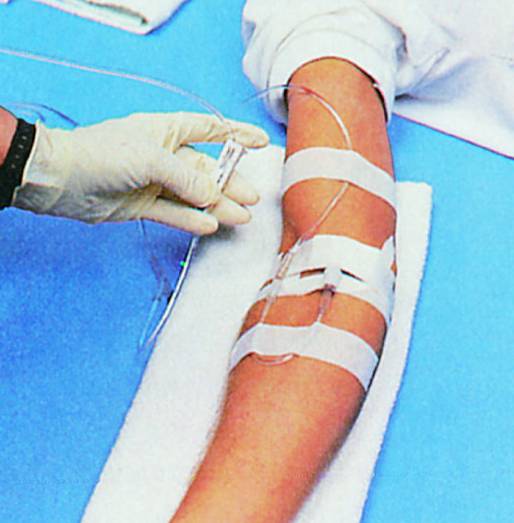 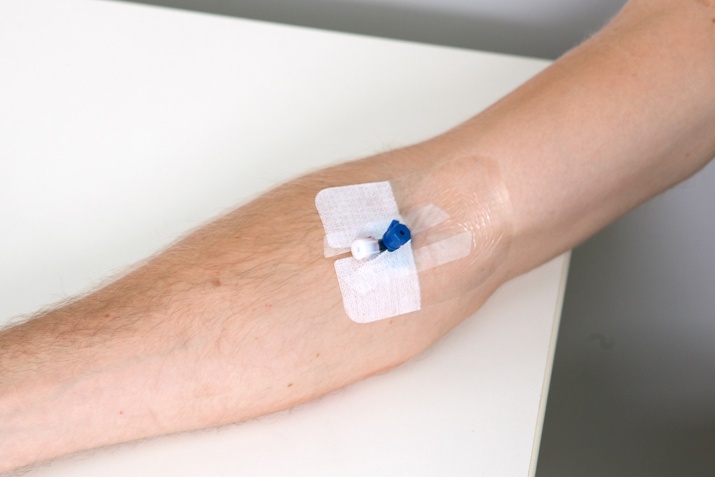 Intravenous Access Establishing a peripheral intravenous line
Antibiotic ointment if indicated by protocol
Anchor tubing
Secure catheter
Document procedure
Monitor flow
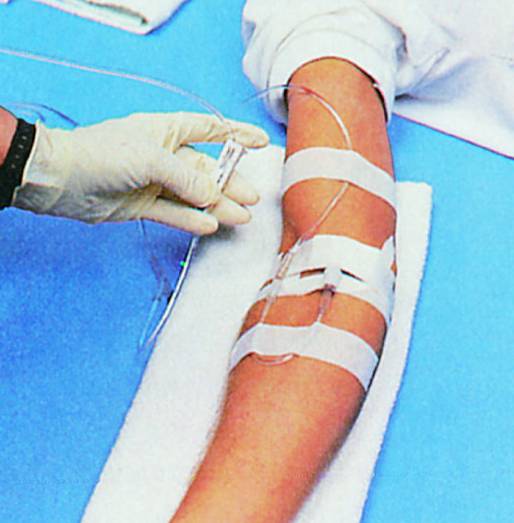 Intravenous Access Establishing a peripheral intravenous line
http://www.youtube.com/watch?v=R7CJkgjSkvk
Intravenous Access Removal of the IV
Shut off the IV by closing the roller camp.

Remove the tape and IV dressing  from the tubing and catheter.

Place a non-sterile 2x2 gauze over the IV site and remove the catheter from the arm and secure it in place with a piece of tape.
Intravenous AccessCentral line
Internal Jugular Anatomy
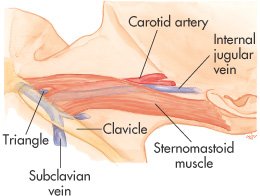 Intravenous AccessCentral lineSubcalvian Vein Anatomy
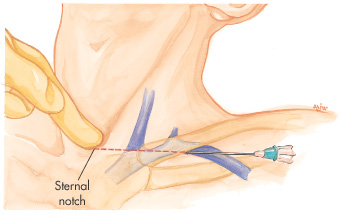 Intravenous AccessCentral line
Femoral Vein Anatomy
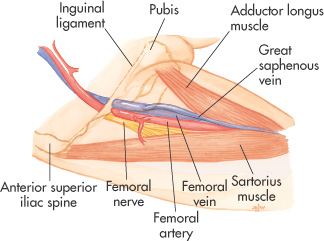 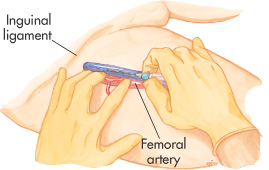 Intravenous AccessCentral line
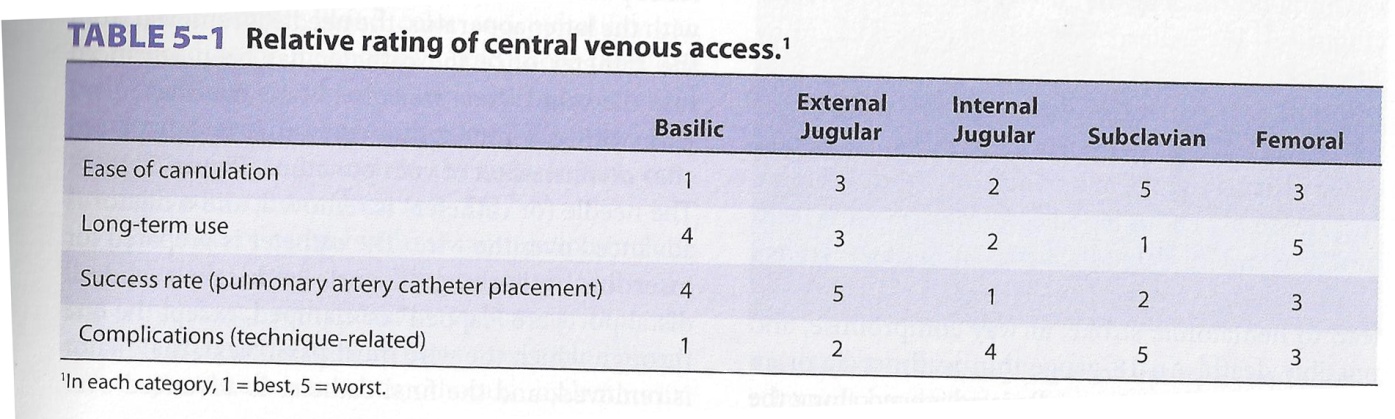 Intravenous AccessCentral line
Advantages
Available when peripheral vessels collapse
Access to central pressure measurements
In-hospital procedure
Safer vasopressor administration
Intravenous AccessCentral lineIndications
Central venous catheterization is indicated for 
Monitoring central venous pressure (CVP)
Administration of fluid to treat hypovolemia and shock
Infusion of caustic drugs and total parenteral nutrition
Aspiration of air emboli
 Insertion of transcutaneous pacing leads
 Gaining venous access in patients with poor peripheral veins.
Continuous monitoring of central venous oxygen saturation  with specialized catheters
Intravenous AccessCentral lineContraindications
Relative contraindications include
 tumors
Clots
tricuspid valve vegetations that could be dislodged or embolized during cannulation.
Intravenous AccessCentral lineContraindications
Other contraindications relate to the cannulation site.
e.g : Subclavian vein cannulation is relatively contraindicated in patients who are receiving anticoagulants (due to the inability to provide direccompression in the event of an accidental arterial puncture). 

Some clinicians avoid central venous cannulation on the side of a previous carotid endarterectomy due to concerns about the possibility of unintentional carotid artery puncture. 

The presence of other central catheters or pacemaker leads may reduce the number of sites available for central line placement.
Intravenous AccessCentral lineTechniques & Complications
Central venous cannulation involves introducing a catheter into a vein so that the catheter’s tip lies with the venous system within the thorax. 

Generally, the optimal location of the catheter tip is just superior to or at the junction of the superior vena cava and the right atrium. 

When the catheter tip is located within the thorax, inspiration will increase or decrease CVP, depending on whether ventilation is controlled or spontaneous. 

Measurement of CVP is made with an electronic transducer (mm Hg). The pressure should be measured during end expiration.
Intravenous AccessCentral lineTechniques & Complications
Various sites can be used for cannulation 
All cannulation sites have an increased risk of line-related infections the longer the catheter remains in place.
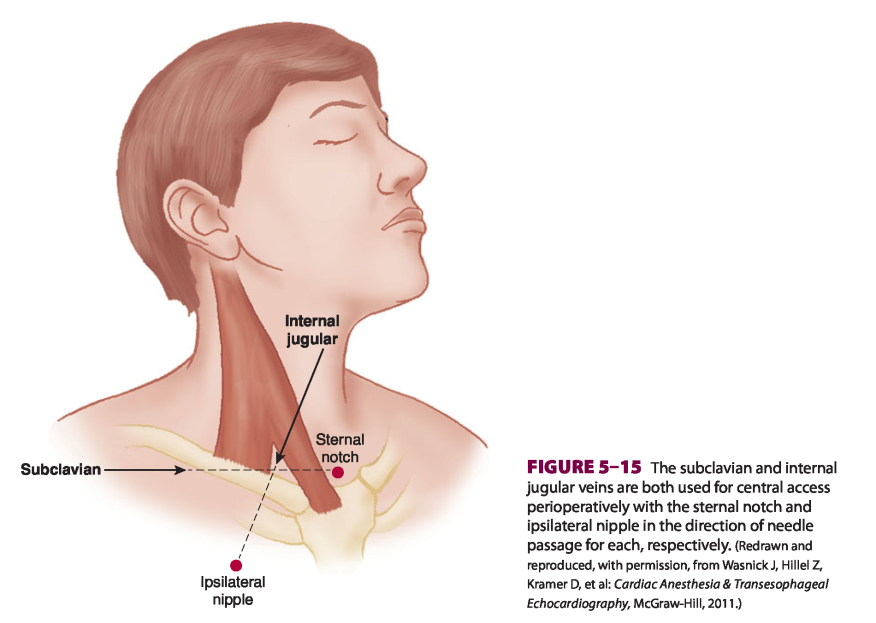 Intravenous AccessCentral lineTechniques & Complications
Compared with other sites, the subclavian vein is associated with a greater risk of pneumothorax during insertion, but a reduced risk of other complications during prolonged cannulations (eg, in critically ill patients).
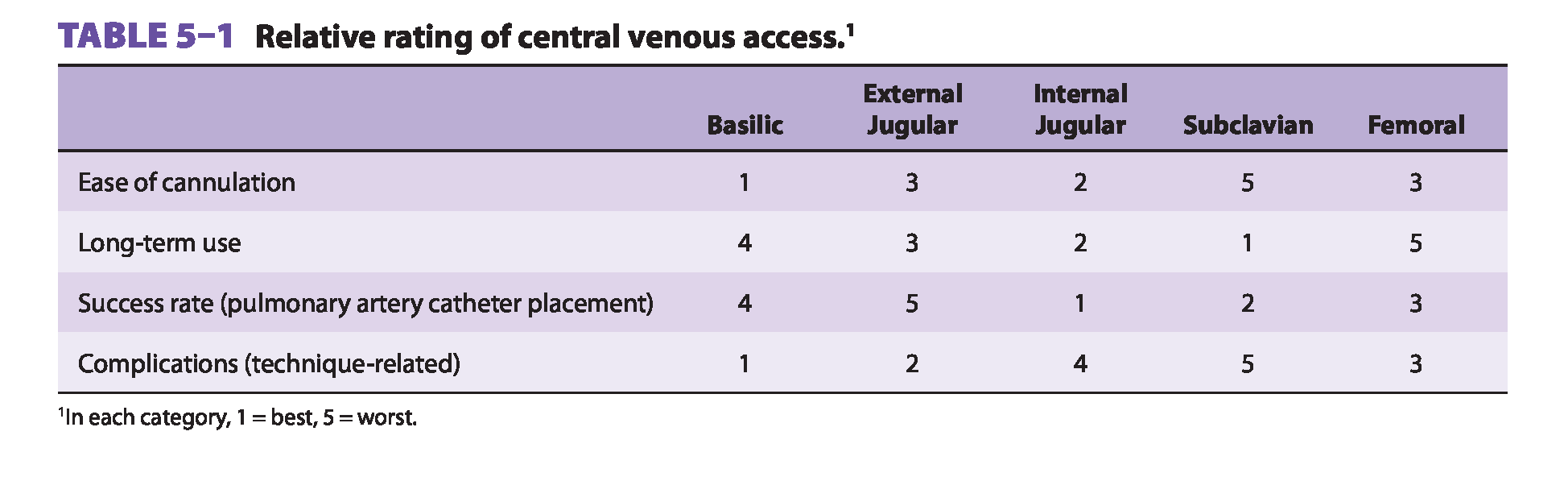 Intravenous AccessCentral lineTechniques & Complications
The right internal jugular vein provides a combination of accessibility and safety 
Left-sided internal jugular vein catheterization has an increased risk of pleural effusion and chylothorax. 
The external jugular veins can also be used as entry sites, but due to the acute angle at which they join the great veins of the chest, are associated with a slightly increased likelihood of failure to gain access to the central circulation than the internal jugular veins.
 Femoral veins can also be cannulated, but are associated with an increased risk of line-related sepsis.
Intravenous AccessCentral lineTechniques & Complications
There are at least three cannulation techniques:
 a catheter over a needle (similar to peripheral catheterization)

a catheter through a needle (requiring a large-bore needle stick)
 
and a catheter over a guidewire (Seldinger’s technique; overwhelming majority of central line placement.
Intravenous AccessCentral lineTechniques & Complications
Placement of an internal jugular venous line. 

The patient is placed in the Trendelenburg position to decrease the risk of air embolism and to distend the internal jugular (or subclavian) vein. 

Venous catheterization requires full aseptic technique, including scrub, sterile gloves, gown, mask, hat, bactericidal skin preparation (alcohol-based solutions are preferred), and sterile drapes.
Intravenous AccessCentral lineTechniques & Complications
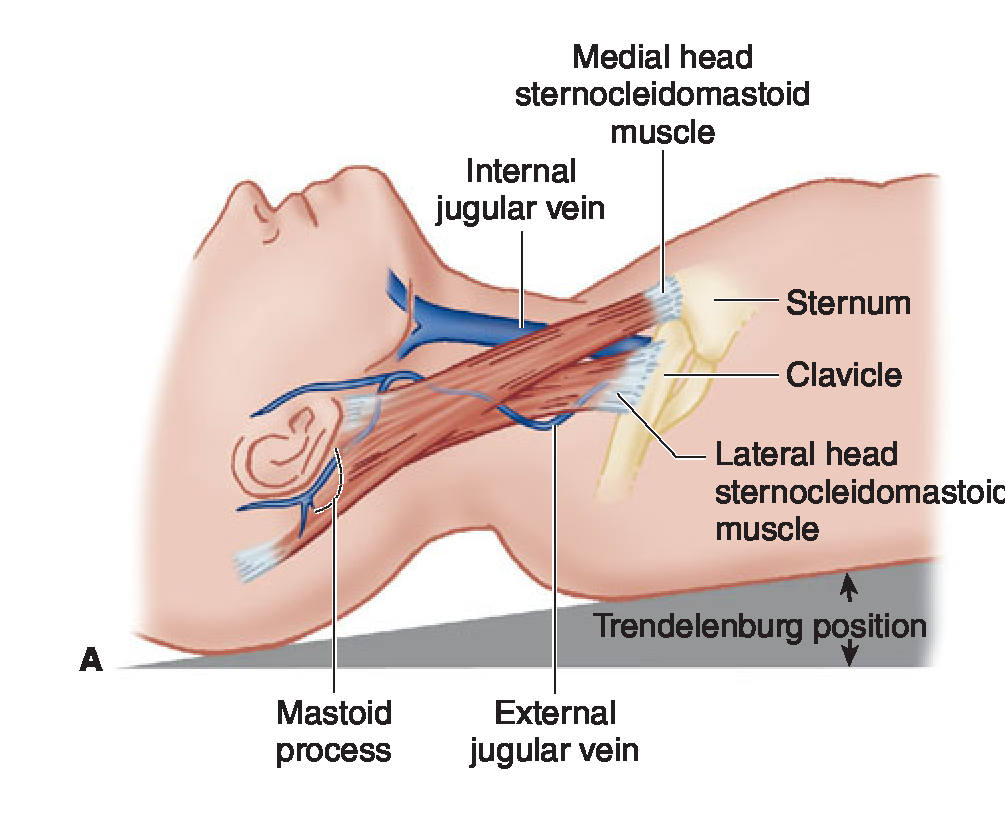 The two heads of the sternocleidomastoid muscle and the clavicle form the three sides of a triangle.

A 25-gauge needle is used to infiltrate the apex of the triangle with local anesthetic.
Intravenous AccessCentral lineTechniques & Complications
The internal jugular vein can be located using ultrasound, and we strongly recommend that it be used whenever possible
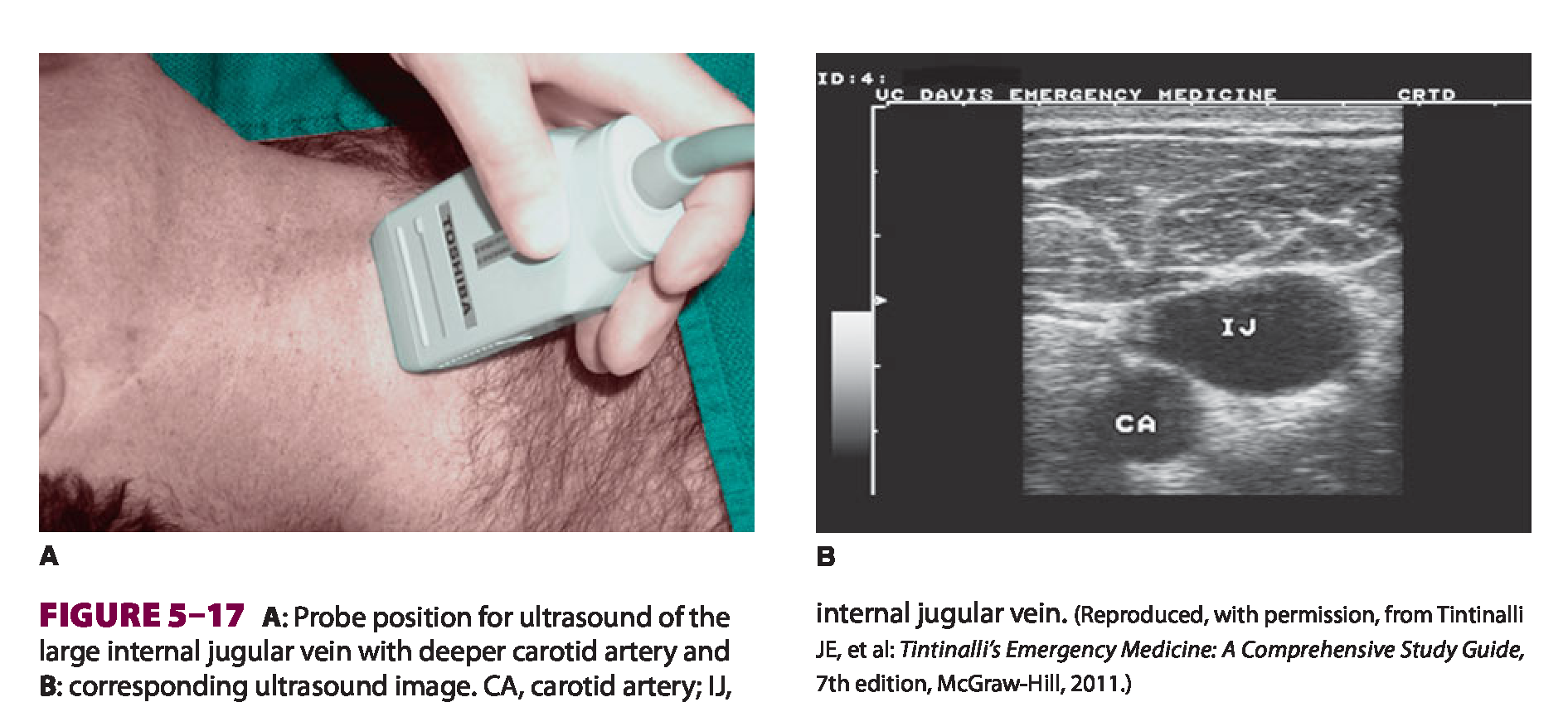 Intravenous AccessCentral lineTechniques & Complications
Alternatively, it may be located by advancing the 25-gauge needle—or a 23-gauge needle in heavier patients—along the medial border of the lateral head of the sternocleidomastoid, toward the ipsilateral nipple, at an angle of 30° to the skin. 

Aspiration of venous blood confirms the vein’s location. 

It is essential that the vein (and not the artery) be cannulated. 

Cannulation of the carotid artery can lead to hematoma, stroke, airway compromise, and possibly death.
Intravenous AccessCentral lineTechniques & Complications
An 18-gauge thin-wall needle or an 18-gauge catheter over needle is advanced along the same path as the locator needle ( Figure 5–16B ), and, with the latter apparatus, the needle is removed from the catheter once the catheter has been advanced into the vein.
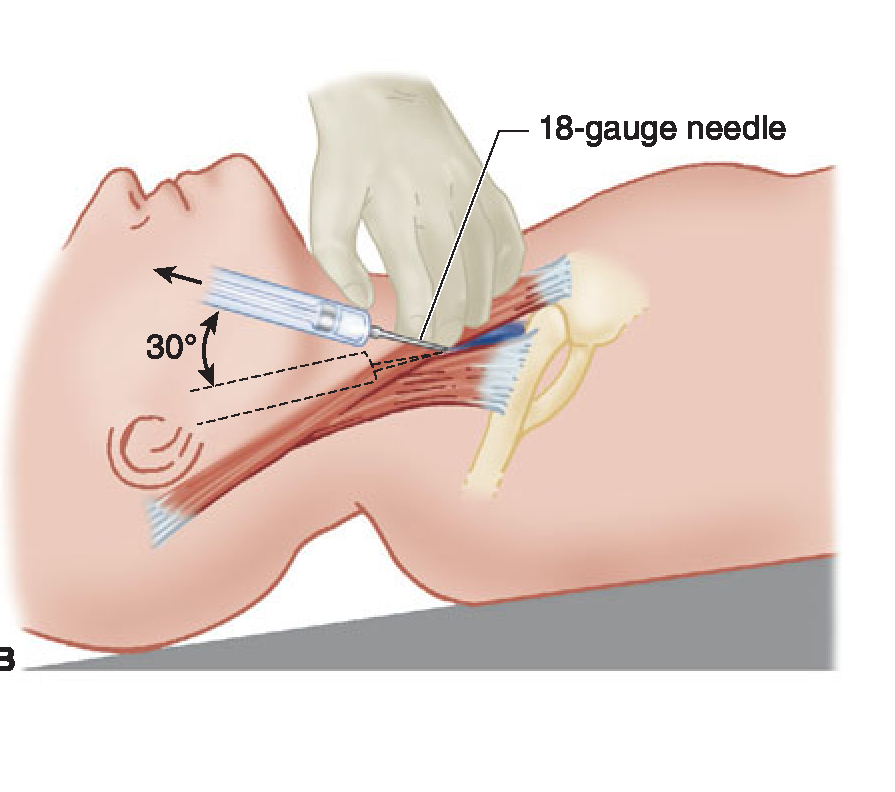 Intravenous AccessCentral lineTechniques & Complications
When free blood flow is achieved, a  J wire with a 3-mm radius curvature is introduced after confirmation of vein puncture.

The needle (or catheter) is removed, and a dilator is advanced over the wire. 

The catheter is prepared for insertion by flushing all ports with saline, and all distal ports are “capped” or clamped, except the one through which the wire must pass.
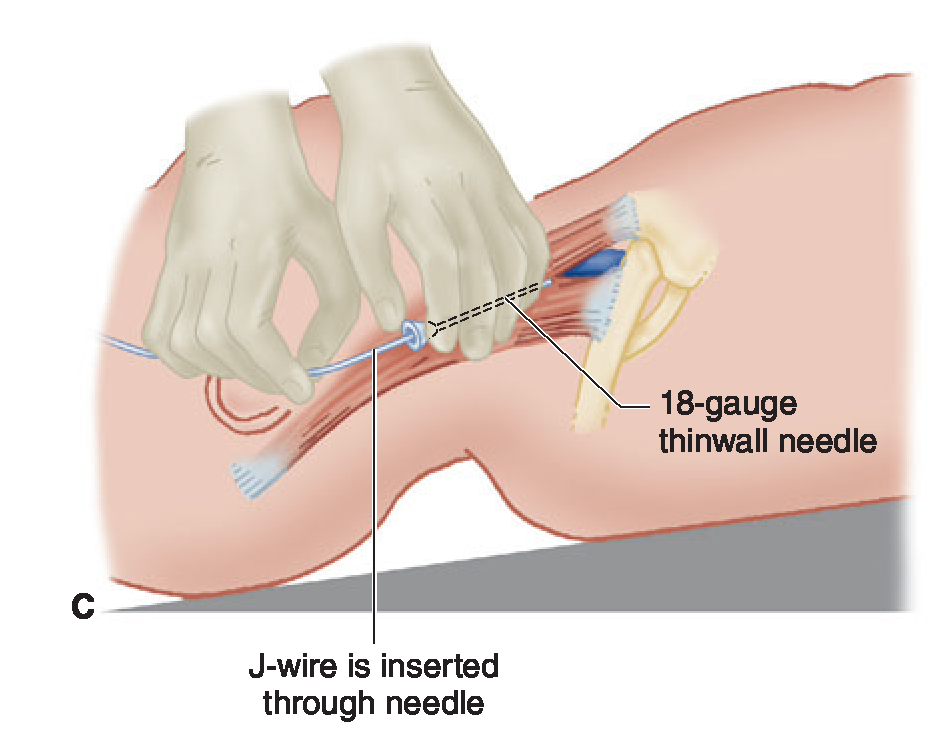 Intravenous AccessCentral lineTechniques & Complications
Next, the dilator is removed, and the catheter is advanced over the wire.

The guidewire is removed, with a thumb placed over the catheter hub to prevent aspiration of air until the intravenous catheter tubing is connected to it.
 The catheter is then secured, and a sterile dressing is applied. Correct location is confirmed with a chest radiograph.
The catheter’s tip should not be allowed to migrate into the heart chambers. Fluid-administration sets should be changed frequently, per  medical center protocol.
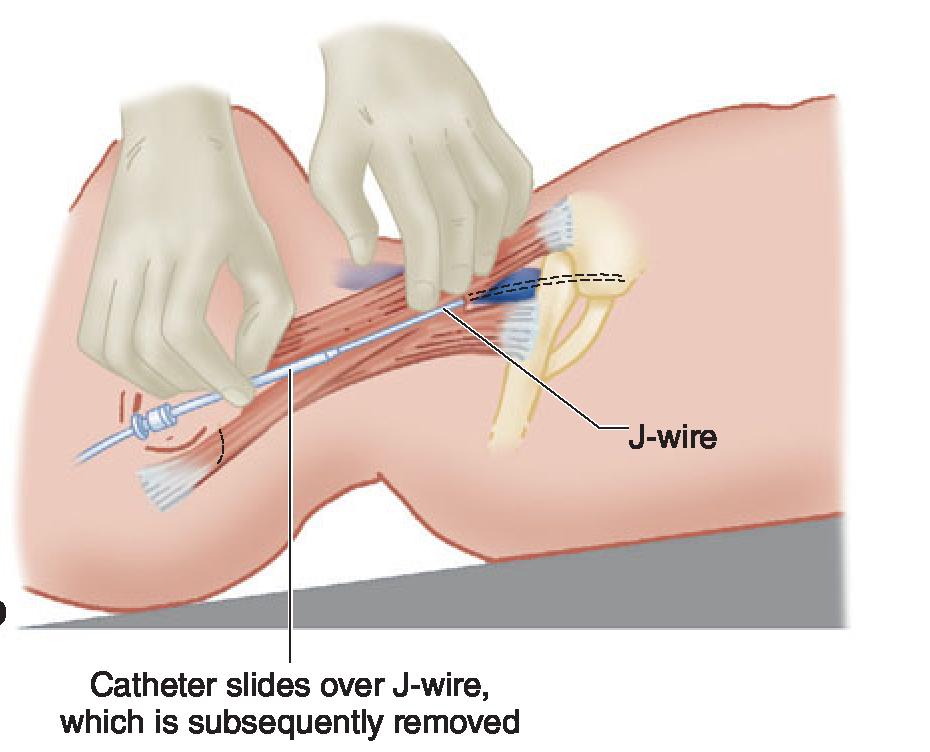 Intravenous AccessCentral lineTechniques & Complications
The possibility of placement of the vein dilator or catheter into the carotid artery can be decreased by transducing the vessel’s pressure waveform from the introducer needle (or catheter, if a catheter over needle has been used) before passing the wire (most simply accomplished by using a sterile intravenous extension tubing as a manometer).

 Alternatively, one may compare the blood’s color or PaO2 with an arterial sample. Blood color and pulsatility can be misleading or inconclusive, and more than one confirmation method should be used.
Intravenous AccessCentral lineTechniques & Complications
In cases where transesophageal echocardiography (TEE) is used, the guide wire can be seen in the right atrium, confirming venous entry.
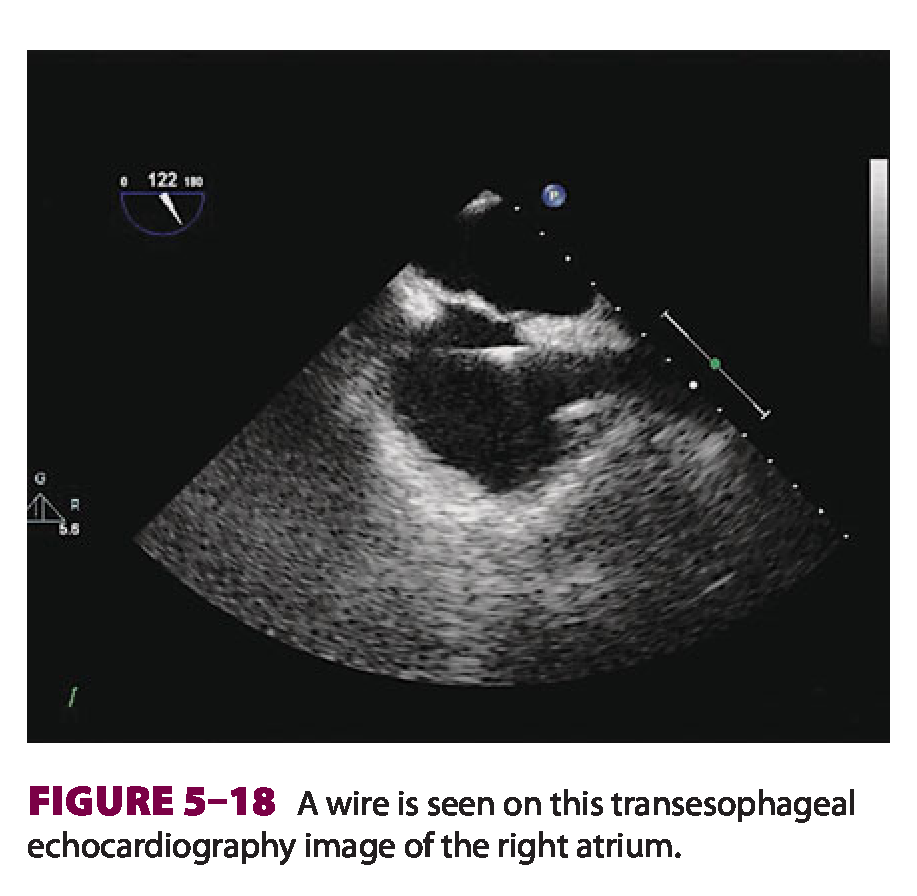 Intravenous AccessCentral lineComplications
The risks of central venous cannulation include 
line infection
blood stream infection
air or thrombus embolism
arrhythmias (indicating that the catheter tip is in the right atrium or ventricle)
 hematoma
 pneumothorax
Hemothorax
Hydrothorax
Chylothorax
cardiac perforation, cardiac tamponade
trauma to nearby nerves and arteries
thrombosis.
Intravenous AccessCentral line
Clinical Considerations
Normal cardiac function requires adequate ventricular filling by venous blood.
 CVP approximates right atrial pressure. 
Ventricular volumes are related to pressures through compliance. 
Highly  compliant ventricles accommodate volume with minimal changes in pressure.
Intravenous AccessCentral line
Clinical Considerations
Noncompliant systems have larger swings in pressure with less volume changes.
 Consequently, an individual CVP measurement will reveal only limited information about ventricular volumes and filling. 
Although a very low CVP may indicate a volume-depleted patient, a moderate to high pressure reading may reflect either volume overload or poor ventricular compliance. 
Changes associated with volume loading coupled with other measures of hemodynamic performance (eg, blood pressure, HR, urine output) may be a better indicator of the patient’s volume responsiveness. 
CVP measurements should always be considered within the context of the patient’s overall clinical perspective.
Intravenous AccessCentral line
Clinical Considerations
The shape of the central venous waveform corresponds to the events of cardiac contraction 

a waves from a trial contraction are absent in atrial fibrillation and are exaggerated in junctional rhythms (“cannon” a waves); 

c waves are due to tricuspid valve elevation during early ventricular contraction;
 v waves reflect venous return against a closed tricuspid valve; 

and the x and y descents are probably caused by the downward displacement of the tricuspid valve during systole and tricuspid valve opening during diastole.
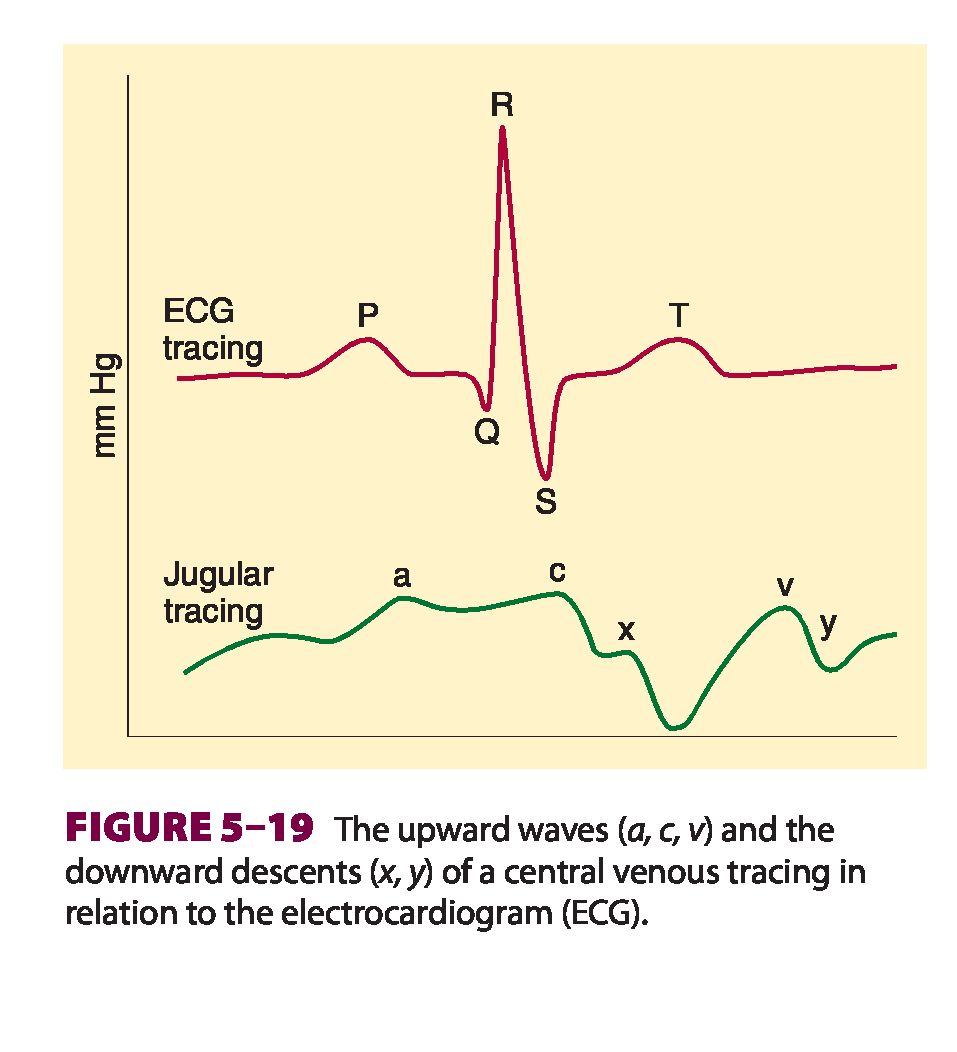 Intravenous AccessCentral line
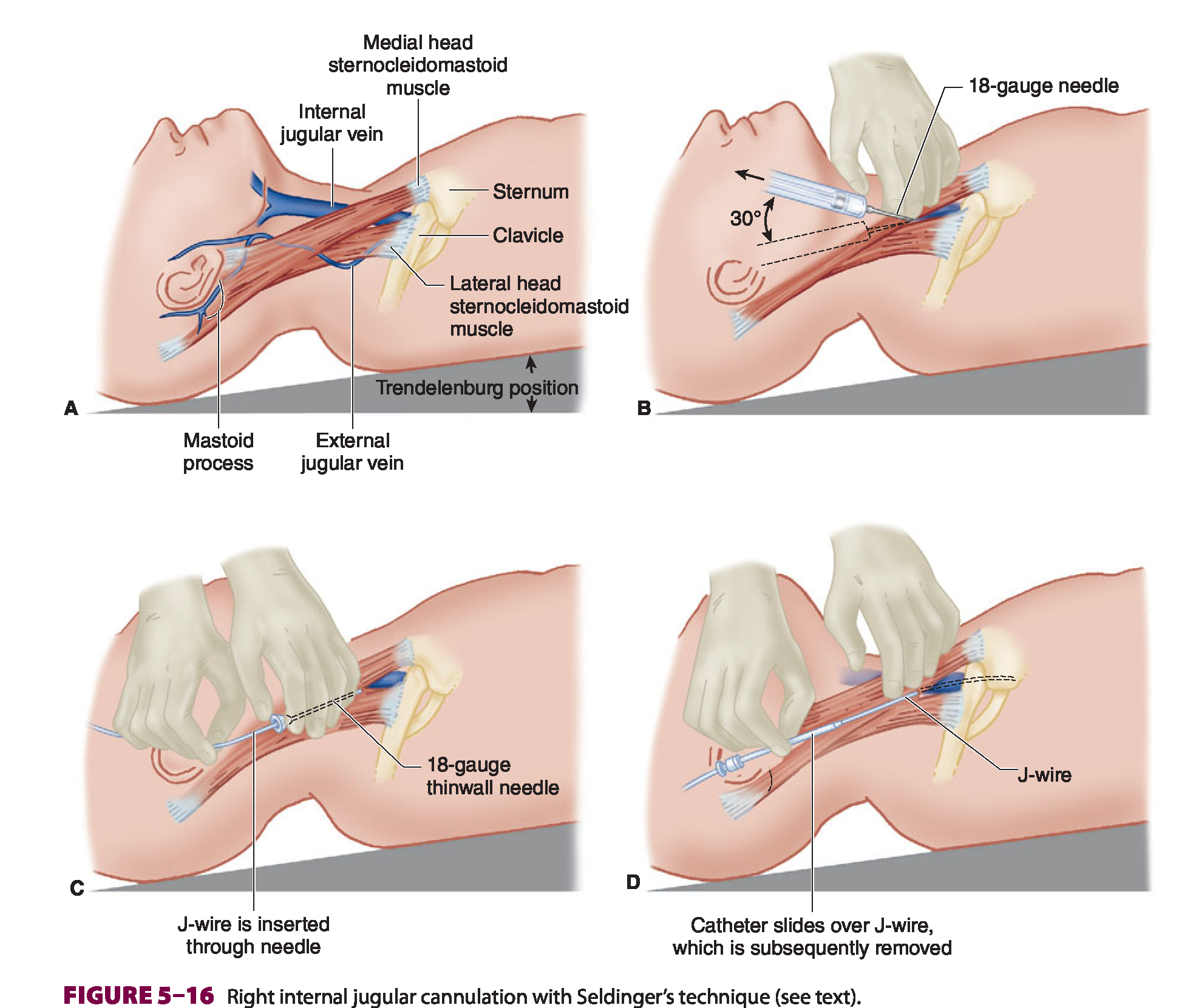 Intravenous AccessCentral line
Disadvantages
Excessive time for placement
Sterile technique 
Special equipment 
Skill deterioration
High complication rate 
Pneumothorax, arterial injury, abnormal placement, etc…
Chest x-ray should be obtained immediately
Intravenous AccessCentral line
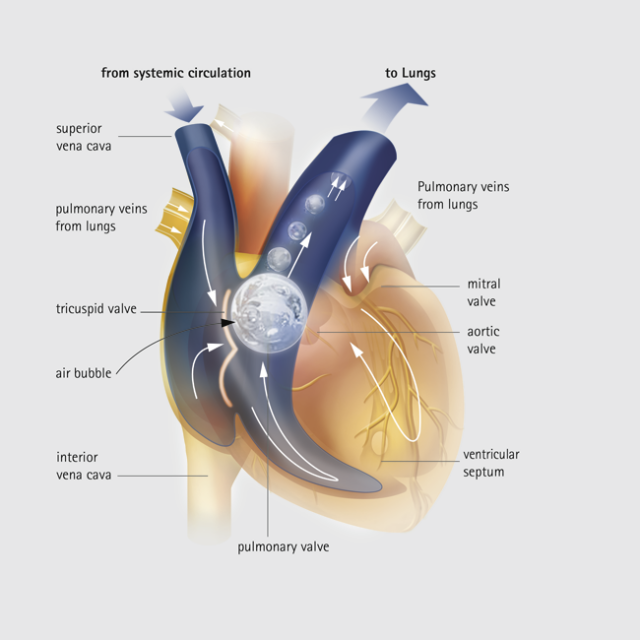 Air Embolism

Uncommon but can be fatal
Air enters bloodstream through catheter tubing
Risk greatest with catheter in central circulation
Negative pressure may pull air in
Intravenous AccessCentral line
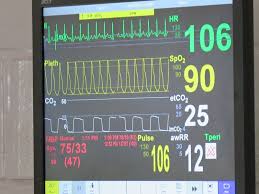 Air Embolism

Signs and symptoms
Hypotension
Cyanosis
Weak and rapid pulse
Loss of consciousness
Intravenous AccessCentral line
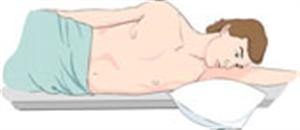 Air Embolism

Management
Close the tubing
Turn patient on left side with head down
Check tubing for leaks
Administer high-concentration oxygen
     Aspirate
Intravascular Access
Cannulation of the radial artery. 
A : Proper
positioning and palpation of the artery are crucial. After
skin preparation, local anesthetic is infi ltrated with
a 25-gauge needle. B: A 20- or 22-gauge catheter is
advanced through the skin at a 45° angle. C: Flashback
of blood signals entry into the artery, and the catheter–
needle assembly is lowered to a 30° angle and advanced
1–2 mm to ensure an intraluminal catheter position.
D: The catheter is advanced over the needle, which is
withdrawn. E: Proximal pressure with middle and ring
fi ngers prevents blood loss, while the arterial tubing
Luer-lock connector is secured to the intraarterial catheter
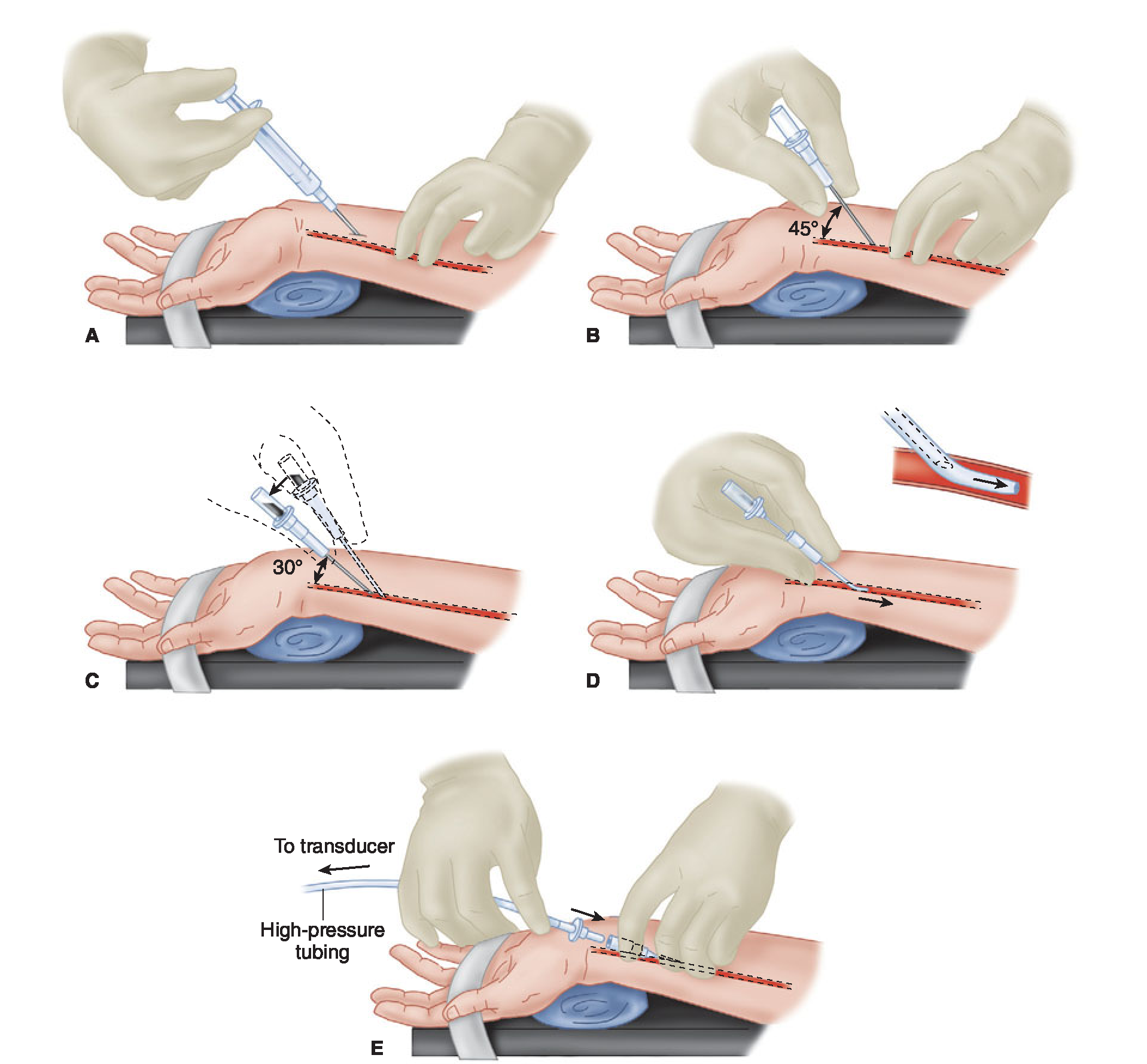 Arterial Line Placement
Provide continuous blood pressure (BP) monitoring 



Arterial blood sampling
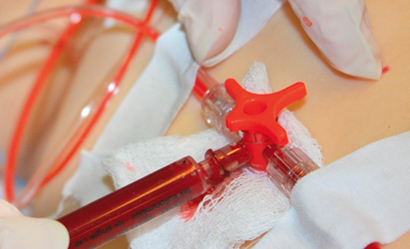 Indications for arterial line placement
Continuous arterial BP monitoring - more accurate than sphygmomanometric BP
Inability to use indirect BP monitoring (eg, in patients with severe burns or morbid obesity)
Frequent blood sampling
Frequent arterial blood gas sampling
Contraindications for arterial line placement
Absolute
Relative
Absent pulse
Thromboangiitis obliterans (Buerger disease)
Full-thickness burns over the cannulation site
Inadequate circulation to the extremity
Raynaud syndrome
Anticoagulation
Atherosclerosis
Coagulopathy
Inadequate collateral flow
Infection at the cannulation site
Partial-thickness burn at the cannulation site
Previous surgery in the area
Synthetic vascular graft
Technical Considerations
Not entirely without risks, 
 Requires appropriate knowledge of the anatomy and procedural skills.
Arterial line placement is considered a safe-  major complications that is below 1%.
Common site of cannulation
radial, ulnar, brachial, axillary, posterior tibial, femoral, and dorsalis pedis arteries.
Radial arteryAatomic consideration
Originates in the cubital fossa from the brachial artery 
At the wrist, the radial artery sits proximal and medial to the radial styloid process and just lateral to the flexor carpi radialis tendon.
Femoral  arteryAatomic consideration
Originates at the inguinal ligament from the external iliac artery
 Medial to the femoral nerve and lateral to the femoral vein and lymphatics.
Arterial Line PlacementEquipment
Sterile gloves
Sterile gauze 
Sterile towels
Chlorhexidine or povidone-iodine skin preparation solution
1% Lidocaine needle
5-mL syringe 
Appropriate-sized cannula for artery
Scalpel (No. 11 blade)
Nonabsorbable suture (3-0 to 4-0)
Adhesive tape or strips
Sterile nonabsorbable dressing
Three-way stopcock
Pressure transducer kit
Pressure tubing
Arm board of appropriate size for the patient (eg, neonate, pediatric, adult)
Needle holder
Intravenous (IV) tubing T-connector
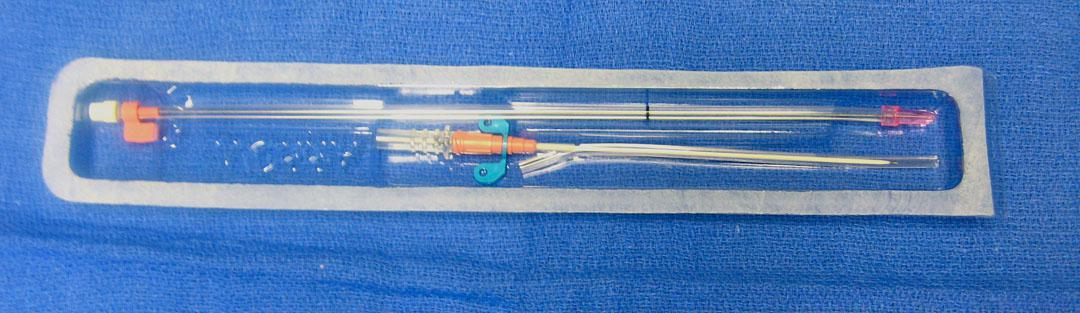 Arterial Line PlacementPatient Preparation
UNCOSCIOS PATIENT
	Anesthesia/ Sedation is not required.

CONSCIOUS PATIENT
	 provided LA -lidocaine 1%

UNCOPERATIVE  PATIENT

 	sedation or general anesthesia may be required.
Arterial Line PlacementPositioning
The patient is placed in the supine position. 
The arm is placed up on a flat surface in neutral position, with the palm up and the wrist adequately exposed. 
The wrist is dorsiflexed to 30-45° and supported in this position with a towel or gauze under its dorsal aspect
Arterial Line Placement
The most commonly used methods

Catheter over needle

Catheter over wire (including direct Seldinger and modified Seldinger techniques)
Catheter over needle technique
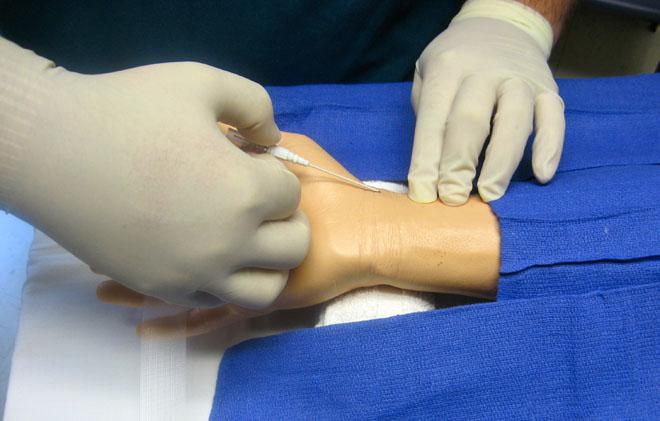 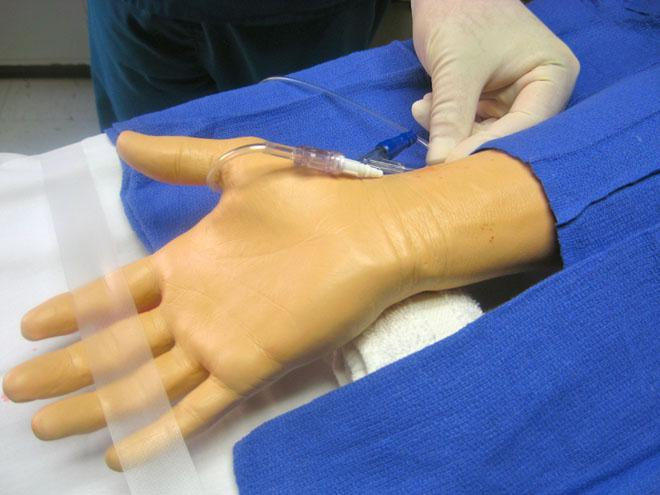 Catheter over needle technique
Radial artery cannulation (Seldinger). Advancement of catheter over guide wire.
Complications of arterial line placement
Common
Less common
Temporary radial artery occlusion (19.7%)

Hematoma/bleeding (14.4%)
Localized catheter site infection (0.72%) - The risk increases with the length of time the catheter is in place 
Hemorrhage (0.53%)
Sepsis (0.13%)
Permanent ischemic damage (0.09%)
Pseudoaneurysm formation (0.09%)
Medical Asepsis
Removal or destruction of disease-causing organisms or infected material

Sterile technique (surgical asepsis) 

Clean technique
Copyright © 2007, 2006, 2001, 1994 by Mosby, Inc., an affiliate of Elsevier Inc.
Antiseptics and Disinfectants
Chemical agents used to kill specific microorganisms

Disinfectants
Used on nonliving objects
Toxic to living tissue

Antiseptics
Applied to living tissue
More dilute to prevent cell damage

Some chemical agents have antiseptic and disinfectant properties
Copyright © 2007, 2006, 2001, 1994 by Mosby, Inc., an affiliate of Elsevier Inc.
Universal Precautions
Universal Standard precautions on every patient 
When administering drugs, observe hand washing and gloving procedures if indicated
Face shields indicated during administration of endotracheal drugs
Copyright © 2007, 2006, 2001, 1994 by Mosby, Inc., an affiliate of Elsevier Inc.
Intravenous Access
Establishing a peripheral intravenous line
http://www.youtube.com/watch?v=R7CJkgjSkvk

IJ Ultrasound Guidance for Central Venous Access, Part 1   (8 min)
http://www.youtube.com/watch?v=vRIIaMZL9XI&feature=player_detailpage
 
IJ Ultrasound Guidance for Central Venous Access - Part 2 - SonoSite, Inc.  (9min)
http://www.youtube.com/watch?v=zV3hw_QbgK4&feature=player_detailpage#t=13s
 
 
PLACEMENT OF A FEMORAL VENOUS CATHETER  (13min)
http://www.youtube.com/watch?v=GHfGdpVJuMA&feature=player_detailpage
 
US GUIDED SUBCLAVIAN CENTRAL LINE  (12min)
http://www.youtube.com/watch?v=jzv99DBa2jE&feature=player_detailpage
 
 
Percutaneous Sheath insertion
http://www.youtube.com/watch?v=0EPTfXx0Np8